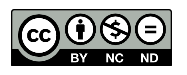 Copyright © 2015 Banco Interamericano de Desarrollo. Esta obra está bajo una licencia Creative Commons IGO 3.0  Reconocimiento-No Comercial-Sin Obra Derivada (CC-IGO BY-NC-ND 3.0 IGO) (http://creativecommons.org/licenses/by-nc-nd/3.0/igo/legalcode) y puede ser reproducida para cualquier uso no-comercial otorgando crédito al BID.  No se permiten obras derivadas. 

Cualquier disputa relacionada con el uso de las obras del BID que no pueda resolverse amistosamente se someterá a arbitraje de conformidad con las reglas de la CNUDMI. El uso del nombre del BID para cualquier fin que no sea para la atribución y el uso del logotipo del BID, estará sujeta a un acuerdo de licencia por separado y no está autorizado como parte de esta licencia CC-IGO. 

Notar que el enlace URL incluye términos y condicionales adicionales de esta licencia.

Las opiniones expresadas en esta publicación son de los autores y no necesariamente reflejan el punto de vista del Banco Interamericano de Desarrollo, de su Directorio Ejecutivo ni de los países que representa.
Encuesta de hogares
SECCIÓN 14
SITUACIONES ADVERSAS (SHOCKS)
RESPONDE EL JEFE DEL HOGAR O SU CÓNYUGE
Encuesta de hogares - Sección 14
2
SECCIÓN 14: SITUACIONES ADVERSAS (SHOCKS)
OBJETIVOS
El objetivo de esta sección es conocer si el hogar ha debido hacer frente a una o más situaciones adversas durante los últimos doce meses y conocer las estrategias que han seguido para enfrentar estas situaciones.
PERSONAS A ENCUESTAR 
Esta sección debe ser respondida por el jefe de hogar o su cónyuge.
Encuesta de hogares - Sección 14
3
SECCIÓN 14: SITUACIONES ADVERSAS (SHOCKS)
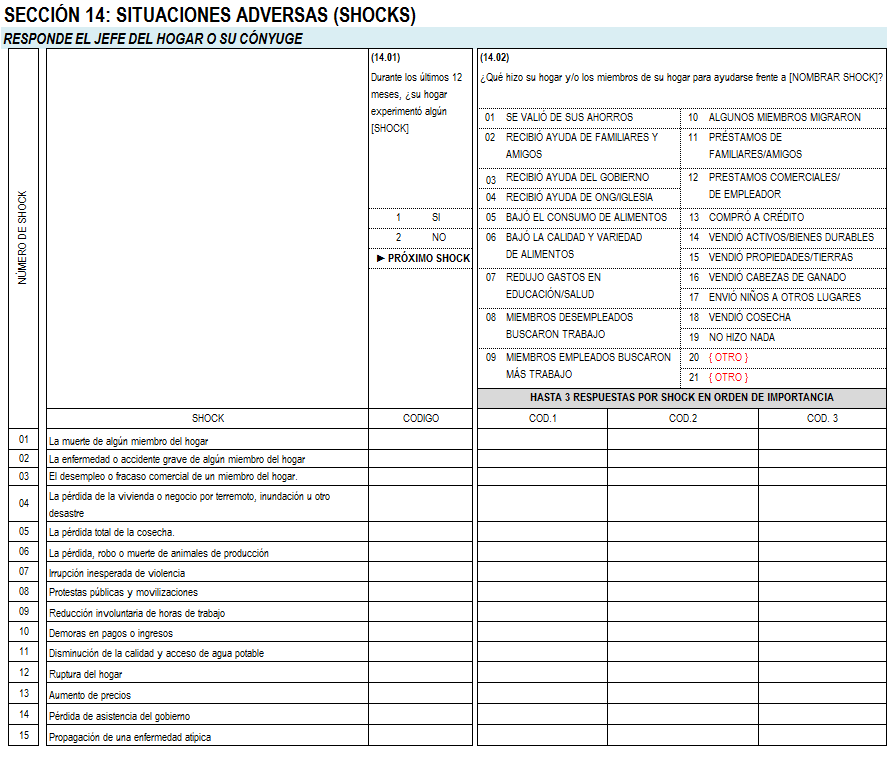 Encuesta de hogares - Sección 14
4
SECCIÓN 14: SITUACIONES ADVERSAS (SHOCKS)
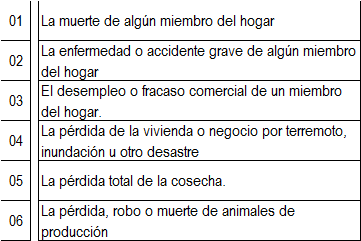 Encuesta de hogares - Sección 14
5
SECCIÓN 14: SITUACIONES ADVERSAS (SHOCKS)
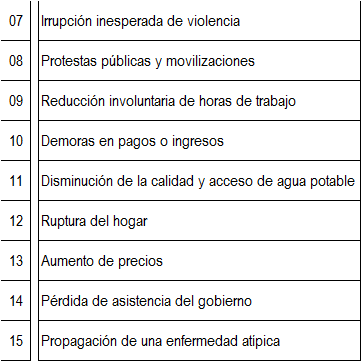 Encuesta de hogares - Sección 14
6
SECCIÓN 14: SITUACIONES ADVERSAS (SHOCKS)
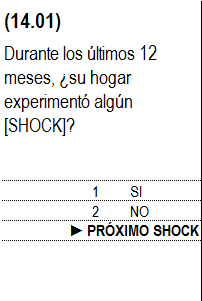 Encuesta de hogares - Sección 14
7
SECCIÓN 14: SITUACIONES ADVERSAS (SHOCKS)
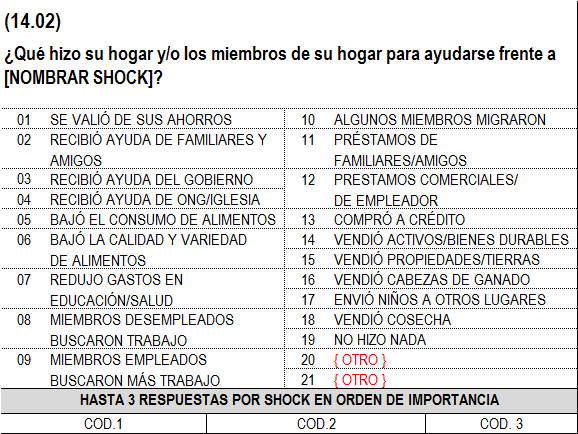 Encuesta de hogares - Sección 14
8
FIN SECCIÓN 14
Encuesta de hogares - Sección 14
9